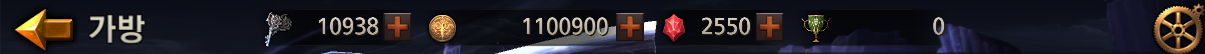 패키지
장비
젬
골드
열쇠
최고급 무기 패키지
특급 장비&골드 패키지
입장권 패키지
승급 패키지
무기 승급템 X10
방어구 승급템 X10
장신구 승급템 X10
6성 장비뽑기권 X1
골드 1,000,000
5성 무기뽑기권 X1
열쇠 X100
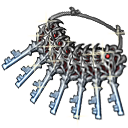 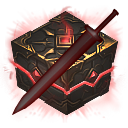 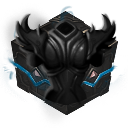 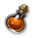 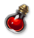 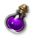 구매 가능 10/10
구매 가능 15/15
구매 가능 3/5
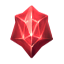 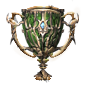 55,000
300
100
33,000
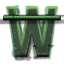 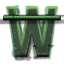 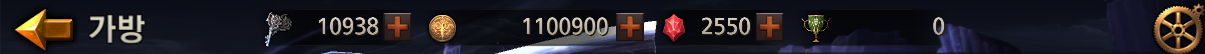 패키지
장비
젬
골드
열쇠
고급 장비 1회 뽑기
일반 장비 1회 뽑기
고급 룬스톤 1회 뽑기
고급 장비 10+1회 뽑기
3~7성 장비
1~5성 장비
3~7성 룬스톤
3~7성 장비
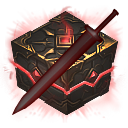 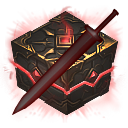 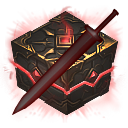 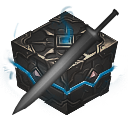 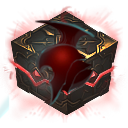 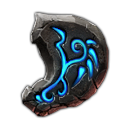 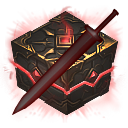 보너스 4성 확정
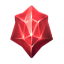 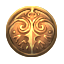 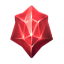 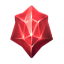 300
10,000
200
3000
일반 장비 1회 뽑기
고급 장비 1회 뽑기
일반 장비 1회 뽑기
고급 장비 1회 뽑기
일반 장비 1회 뽑기
일반 장비 1회 뽑기
무료뽑기(1/1)
23:59:59 남음
무료뽑기(0/1)
1~5성 장비
3~7성 장비
1~5성 장비
3~7성 장비
1~5성 장비
1~5성 장비
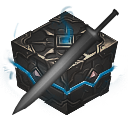 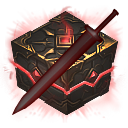 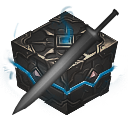 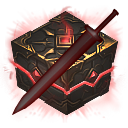 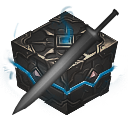 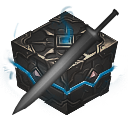 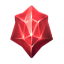 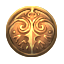 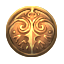 무료 뽑기
무료 뽑기
무료 뽑기
300
10,000
10,000
무료뽑기(5/5)
09:59 남음
무료뽑기(4/5)
무료뽑기(4/5)
무료뽑기(0/5)
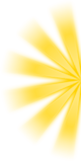 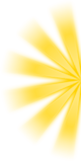 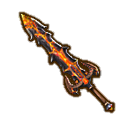 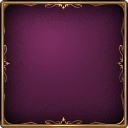 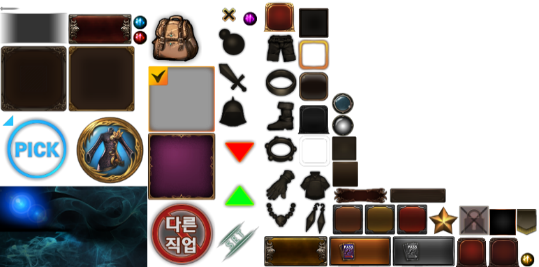 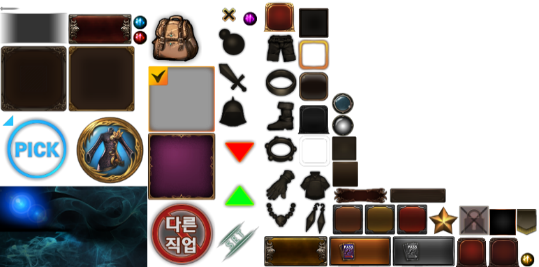 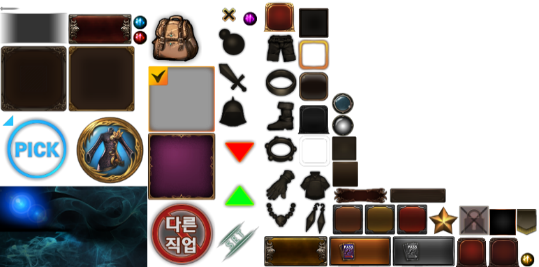 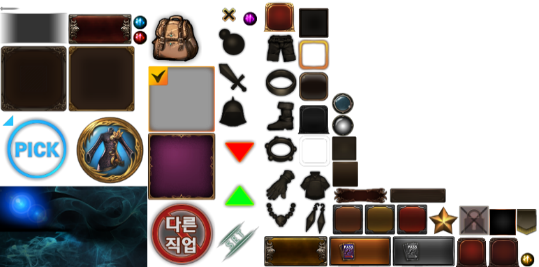 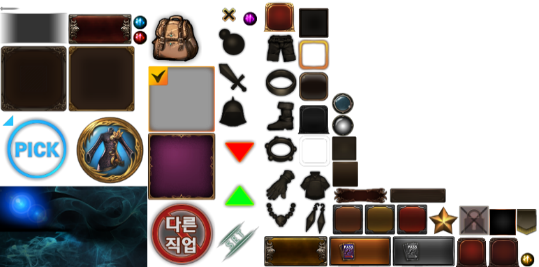 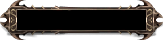 잔혹한 상흔
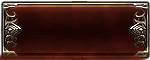 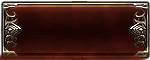 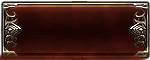 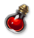 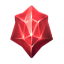 X300
보너스       X1개 지급
확 인
한번 더
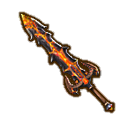 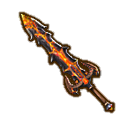 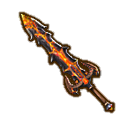 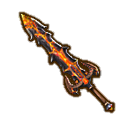 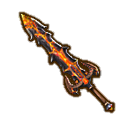 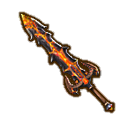 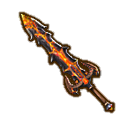 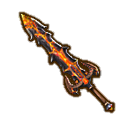 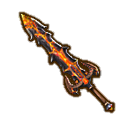 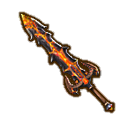 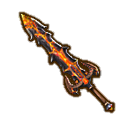 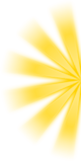 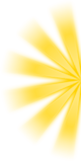 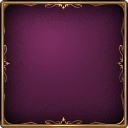 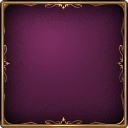 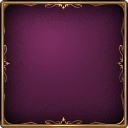 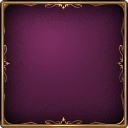 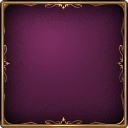 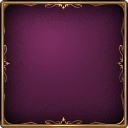 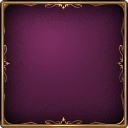 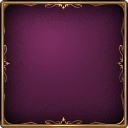 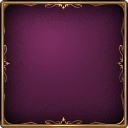 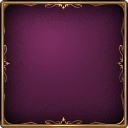 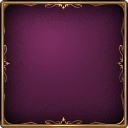 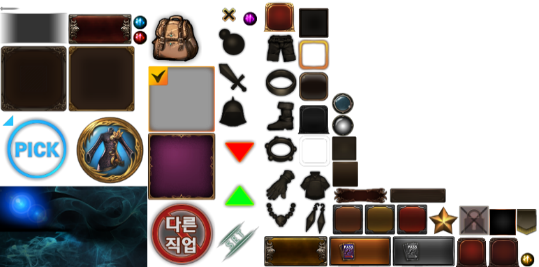 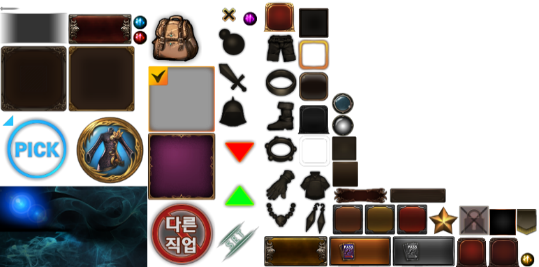 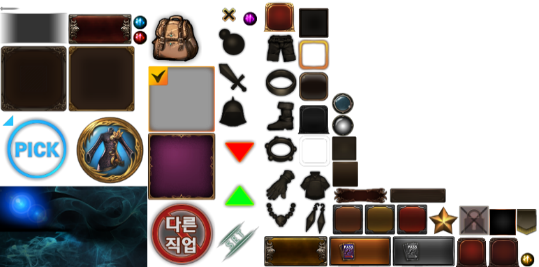 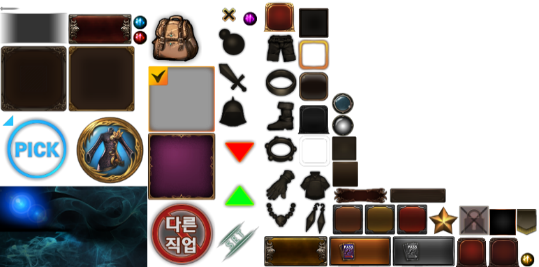 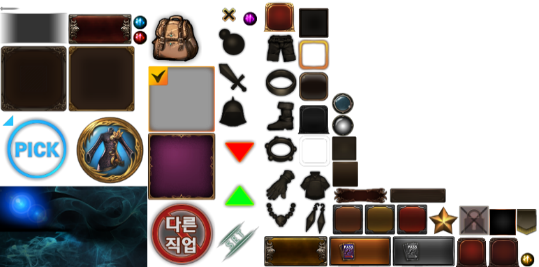 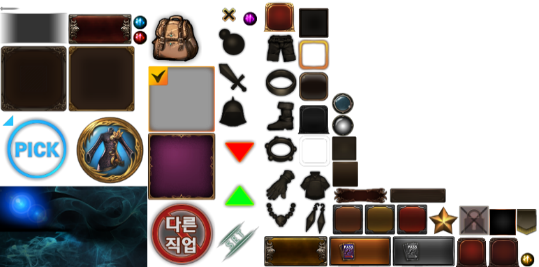 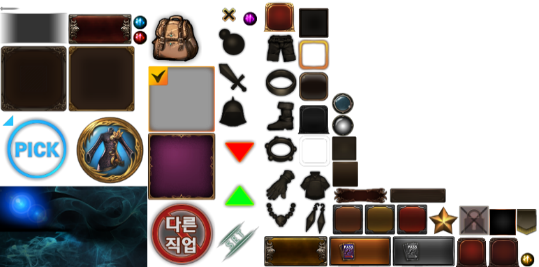 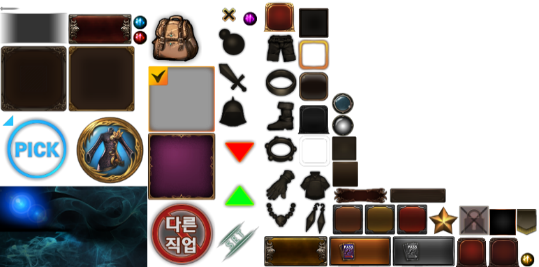 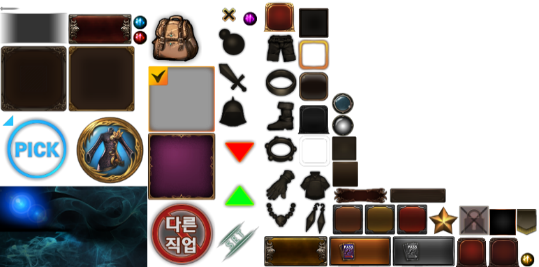 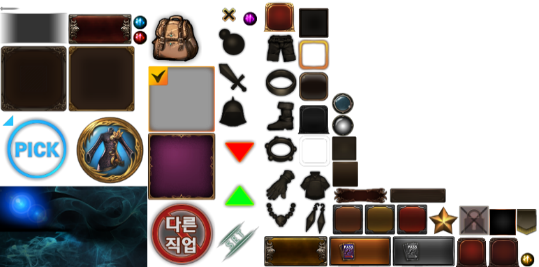 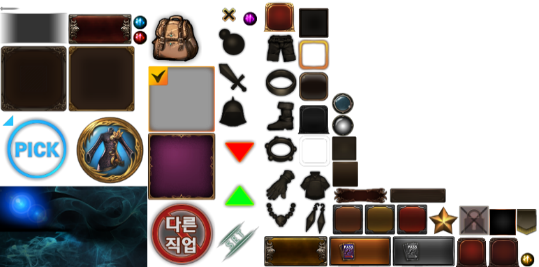 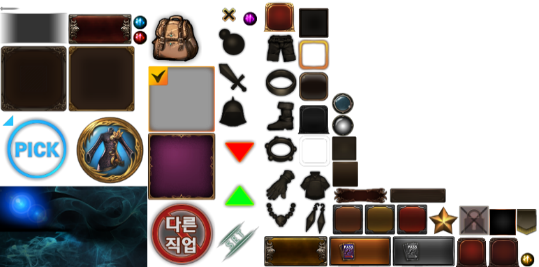 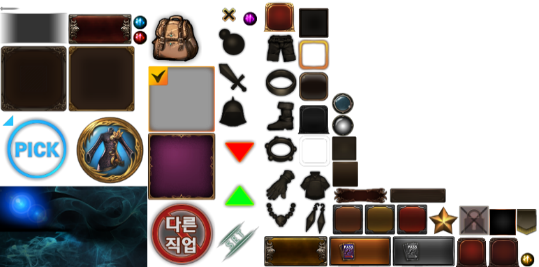 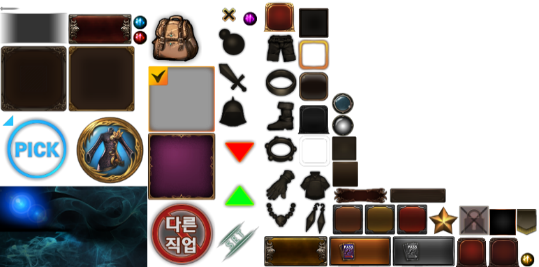 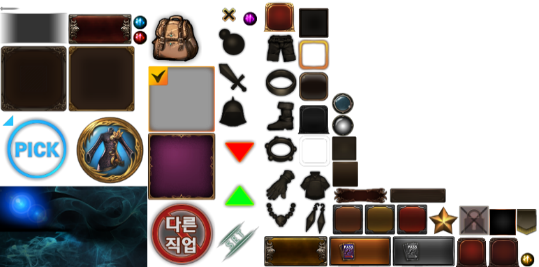 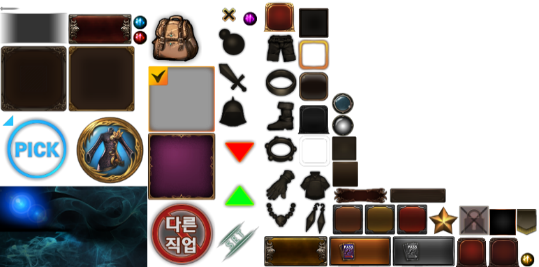 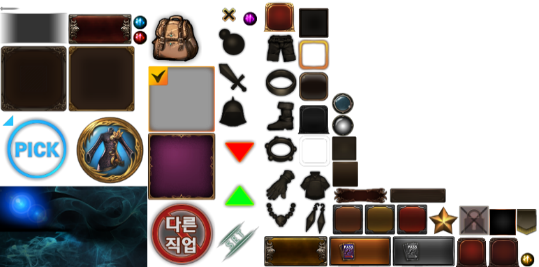 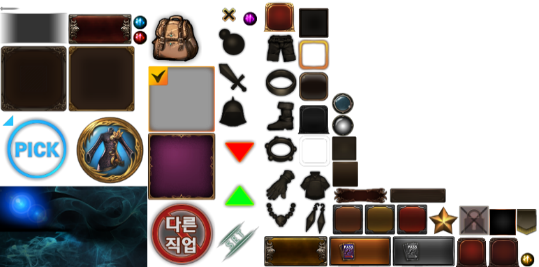 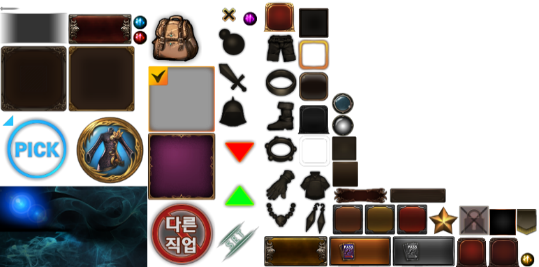 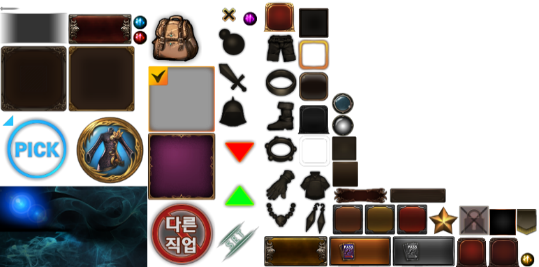 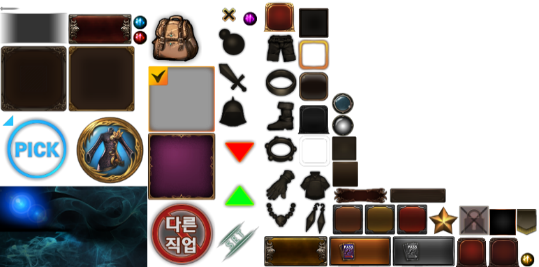 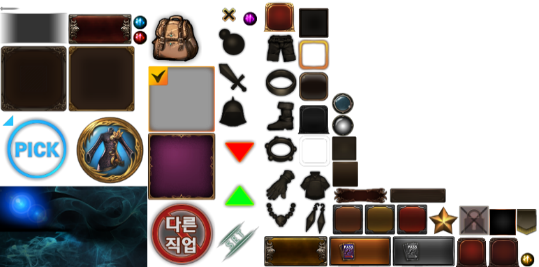 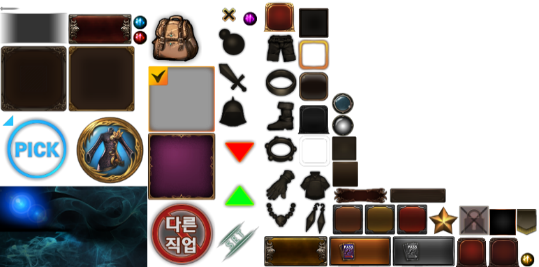 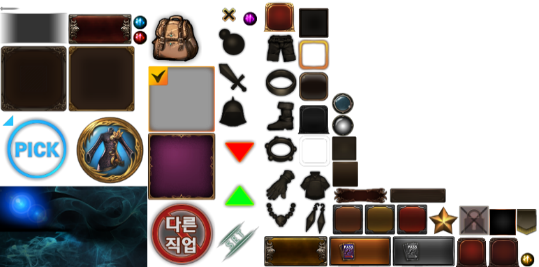 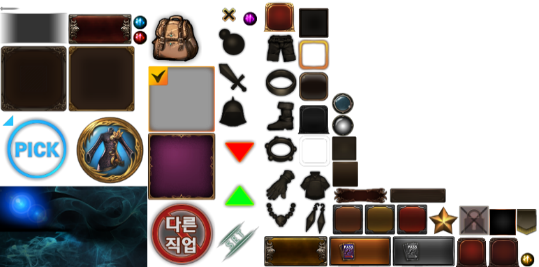 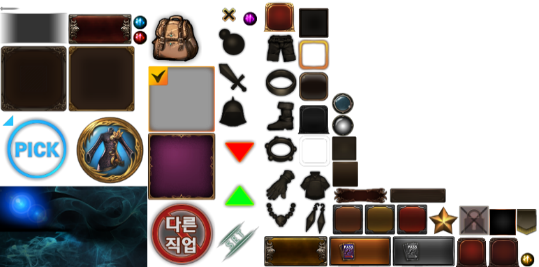 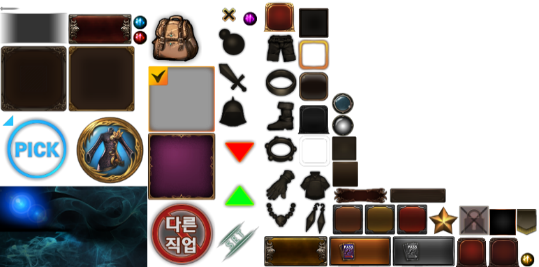 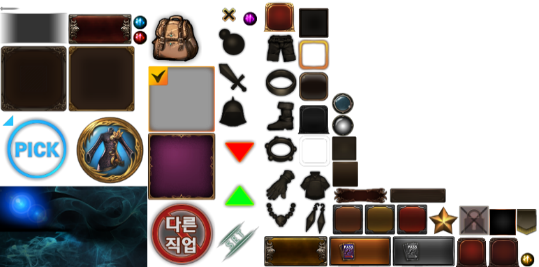 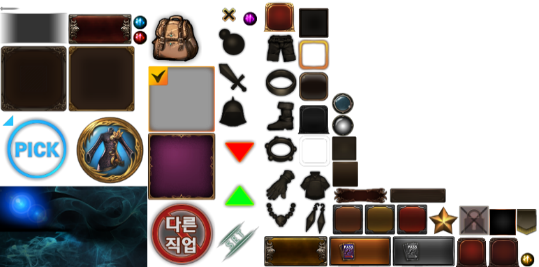 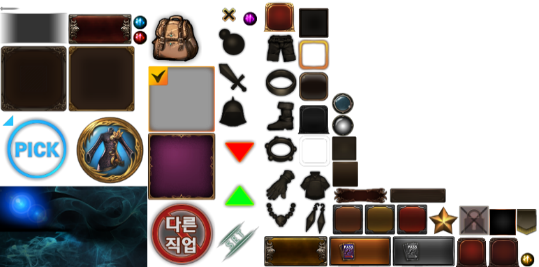 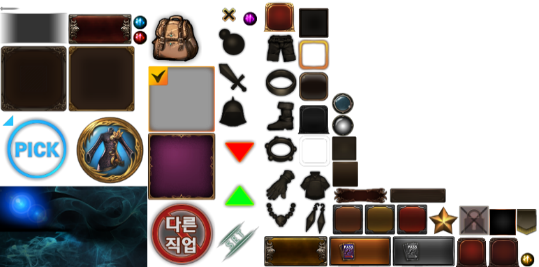 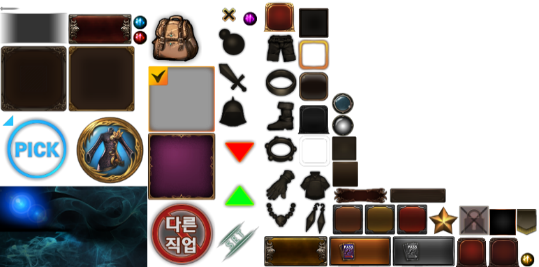 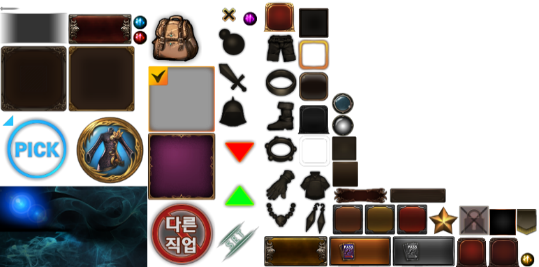 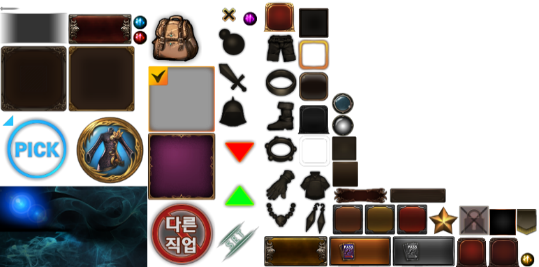 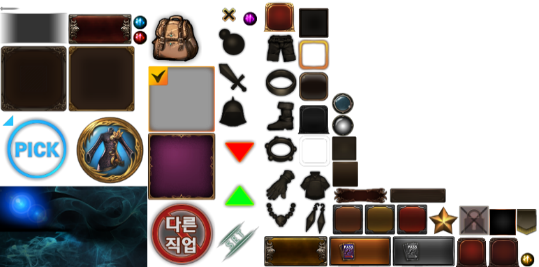 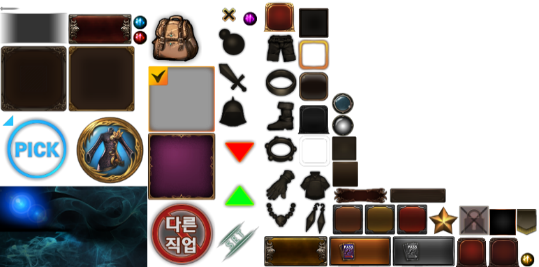 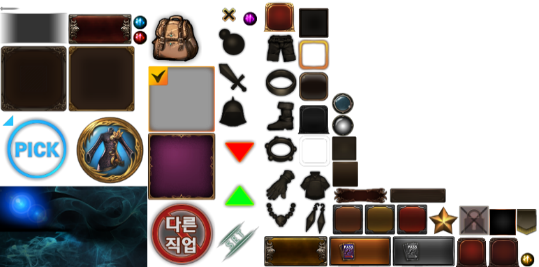 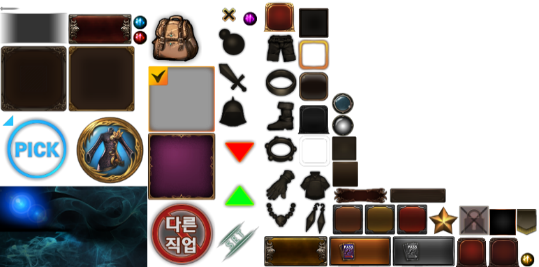 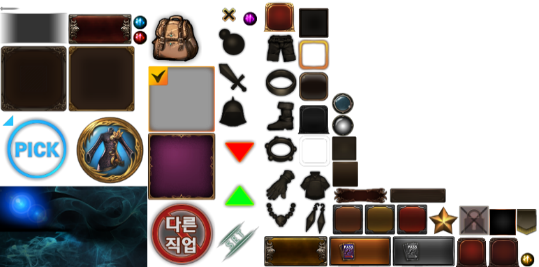 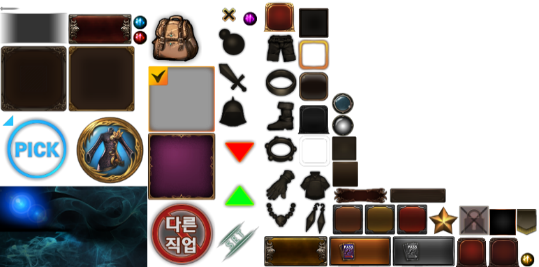 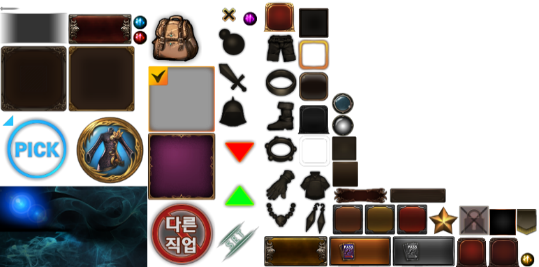 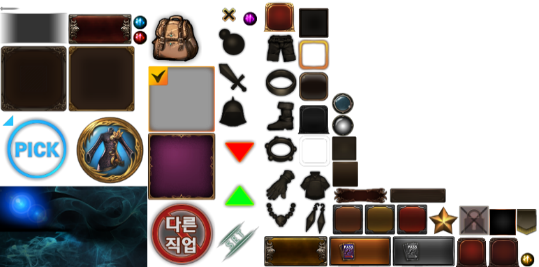 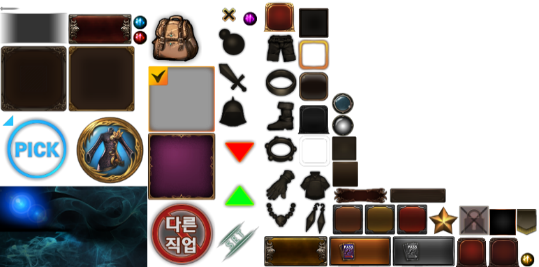 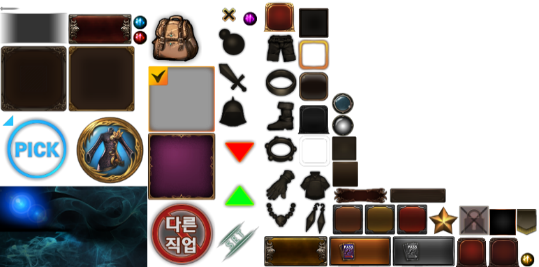 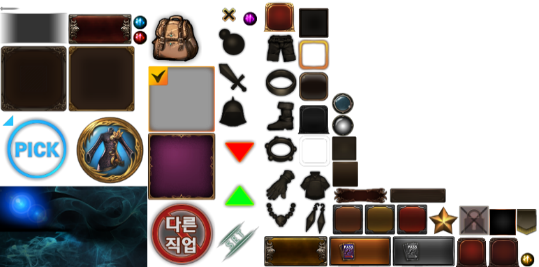 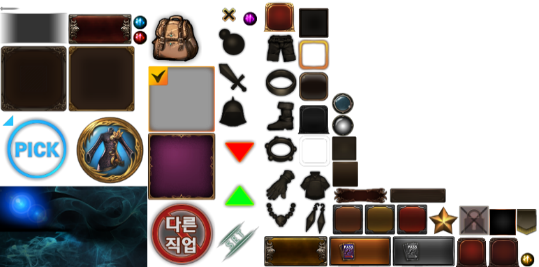 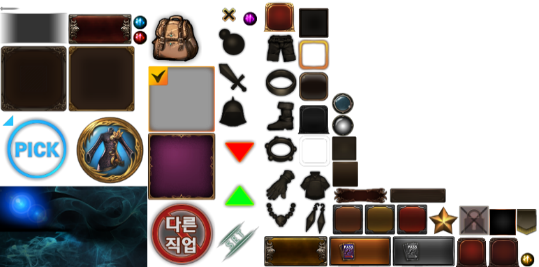 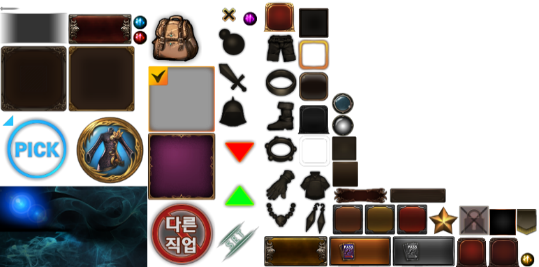 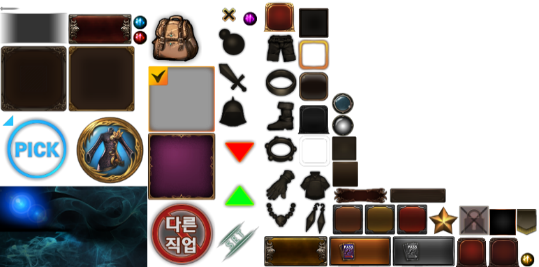 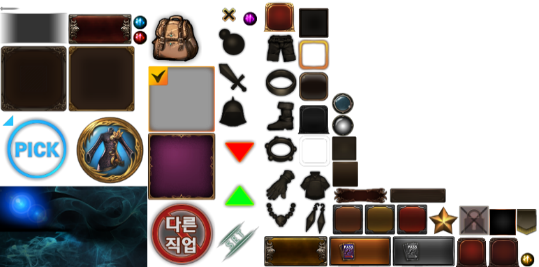 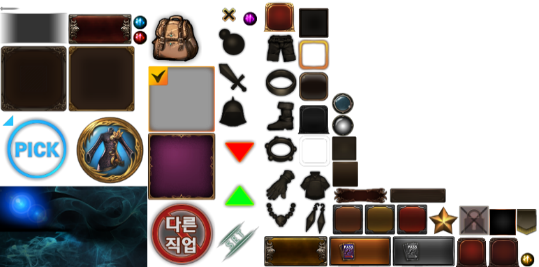 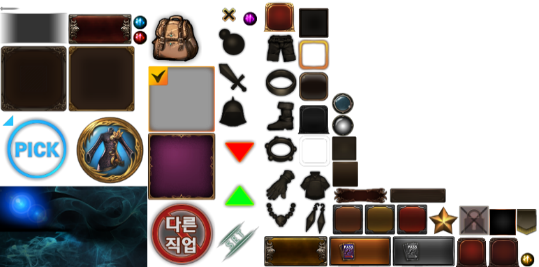 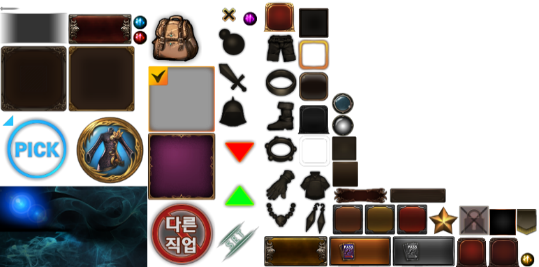 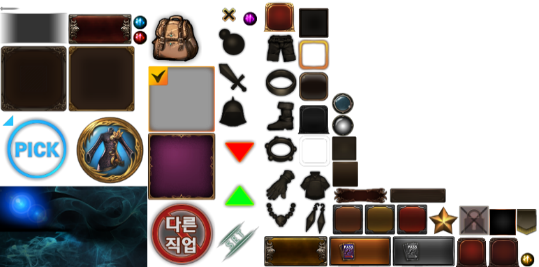 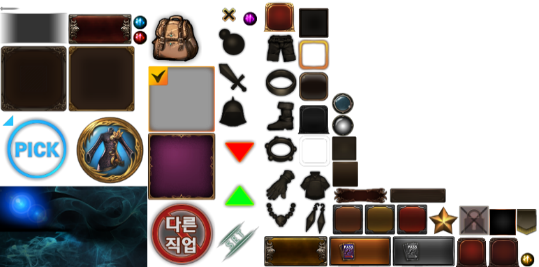 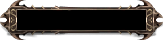 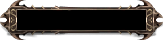 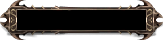 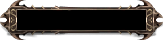 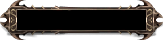 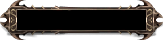 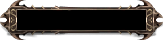 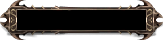 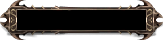 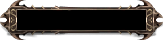 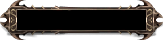 잔혹한 상흔
잔혹한 상흔
잔혹한 상흔
잔혹한 상흔
잔혹한 상흔
잔혹한 상흔
잔혹한 상흔
잔혹한 상흔
잔혹한 상흔
잔혹한 상흔
잔혹한 상흔
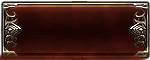 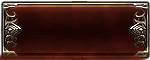 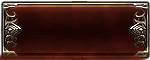 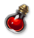 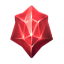 X3000
보너스       X10개 지급
확 인
한번 더
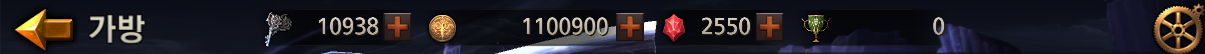 패키지
장비
젬
골드
열쇠
월정액 상품
젬 50개
젬 100개 + 10개
젬 300개 + 50개
구매 즉시 젬 100개
추가 지급
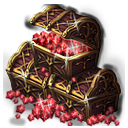 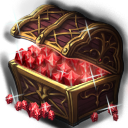 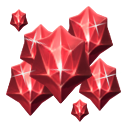 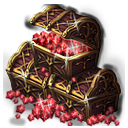 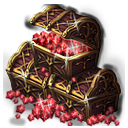 30일간 젬 30개씩 지급
보너스 +10개
보너스 +50개
5,500
3,300
5,500
11,000
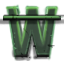 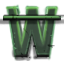 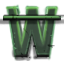 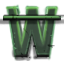 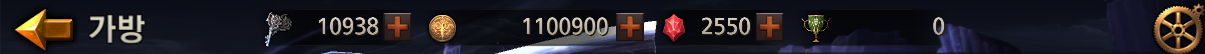 패키지
장비
젬
골드
열쇠
100,000 골드
200,000 골드
500,000 골드
1,000,000 골드
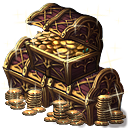 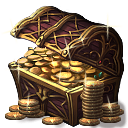 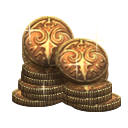 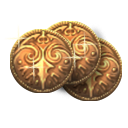 보너스 +10,000
보너스 +30,000
30
50
100
200
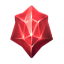 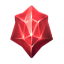 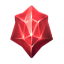 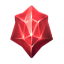 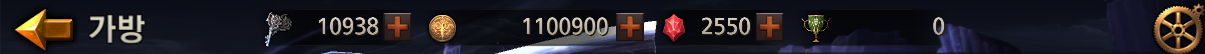 패키지
장비
젬
골드
열쇠
열쇠 5개
열쇠 10개
열쇠 20개
열쇠 50개
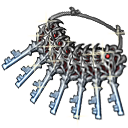 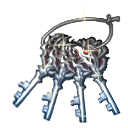 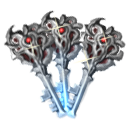 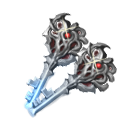 보너스 +10개
보너스 +50개
100
50
100
200
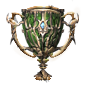 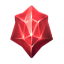 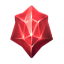 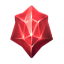 X
이벤트 패키지
특급 패키지 Ⅰ
특급 패키지 Ⅱ
특급 패키지 Ⅲ
젬 X300
5성 룬뽑기권 X2
젬 X500
5성 룬뽑기권 X5
젬 X1,000
5성 룬뽑기권 X10
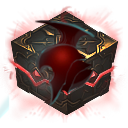 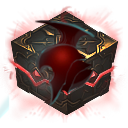 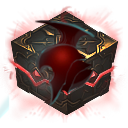 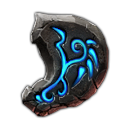 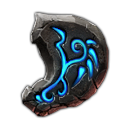 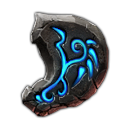 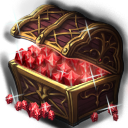 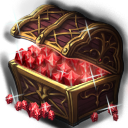 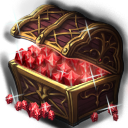 구매 가능 10/10
구매 가능 10/10
구매 가능 10/10
33,000
55,000
110,000
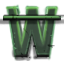 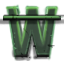 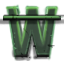 청약 철회는 구매일로부터 7일 이내 가능합니다. [단, 사용했을 경우 청약철회 불가]
법정대리인 동의 없이 미성년자 명의의 결제 수단을 통해 결제한 경우 취소할 수 있습니다.
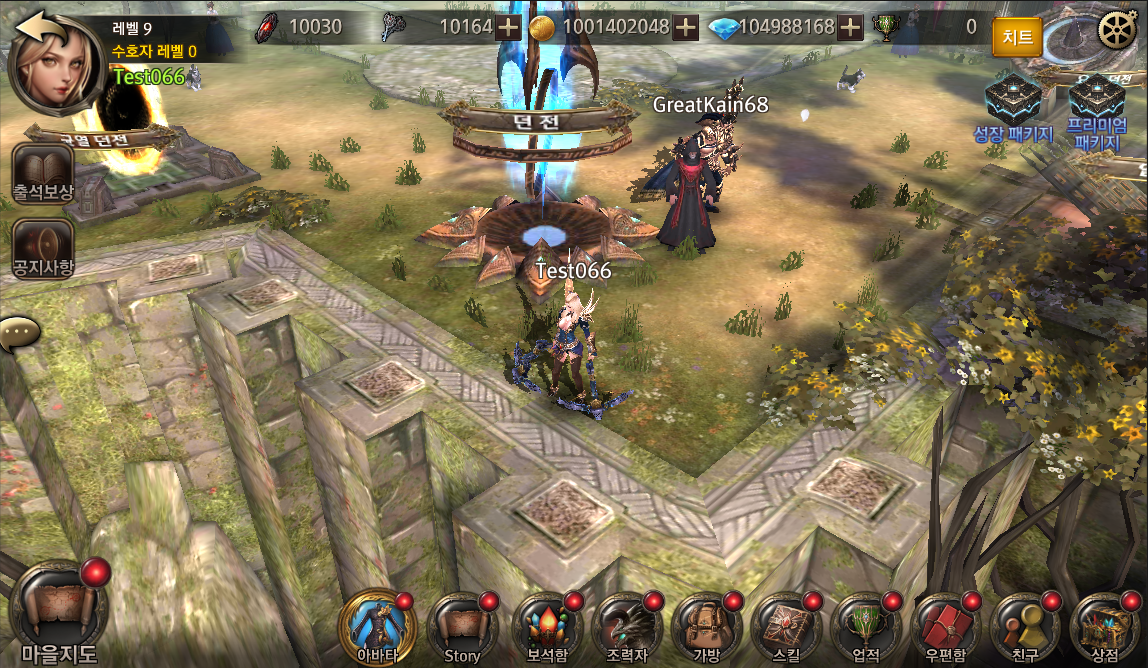 월정액 아이템
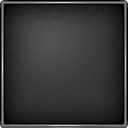 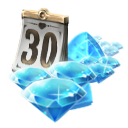 월정액으로 잼 200개를 
획득하였습니다.
남은 횟수 : 29회
보상 받기